Digital Twin term visualization
Submitted by Richard Martin 8-13-2022
Revised 8-25-2022 per meeting discussion
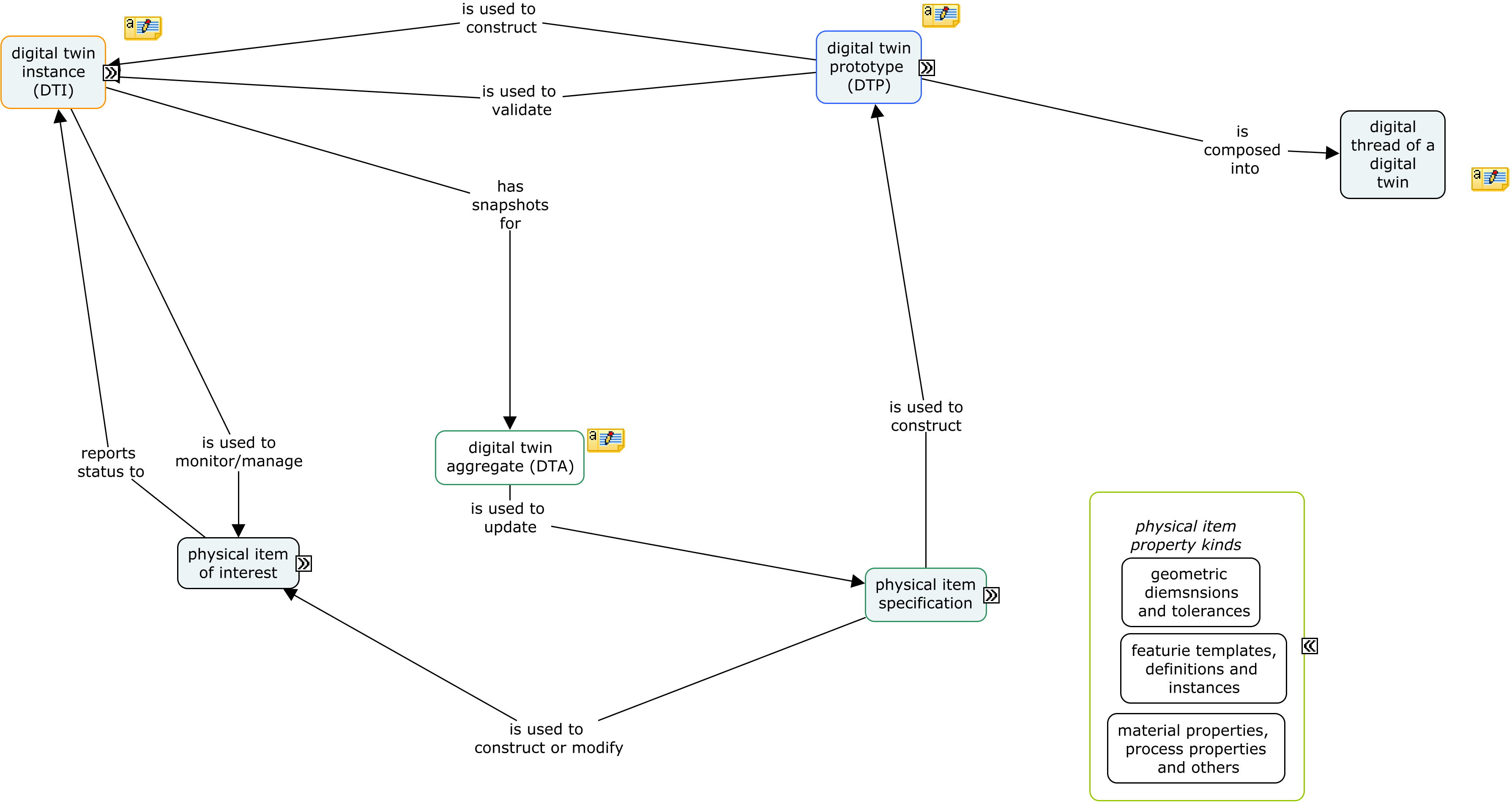 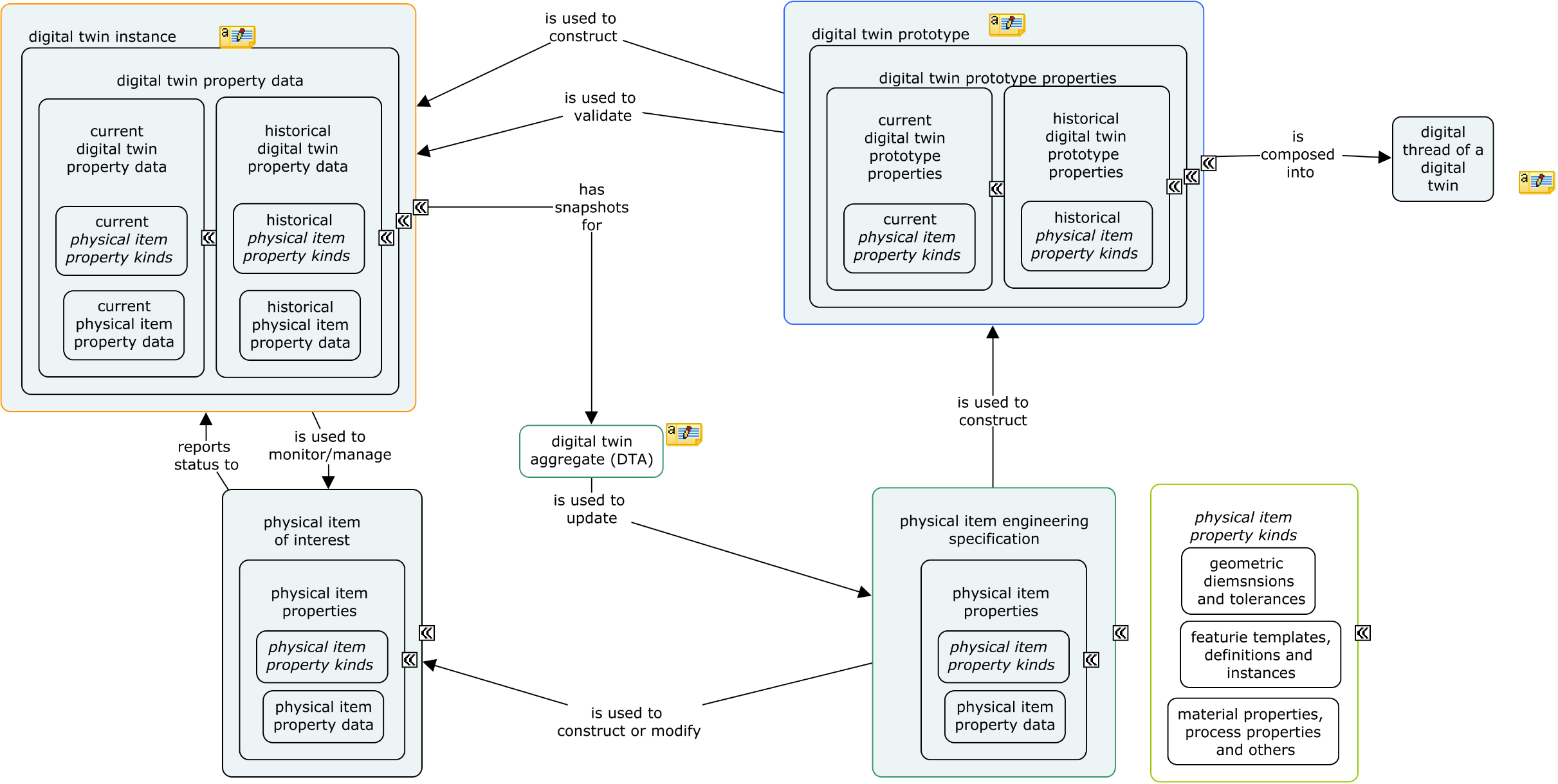 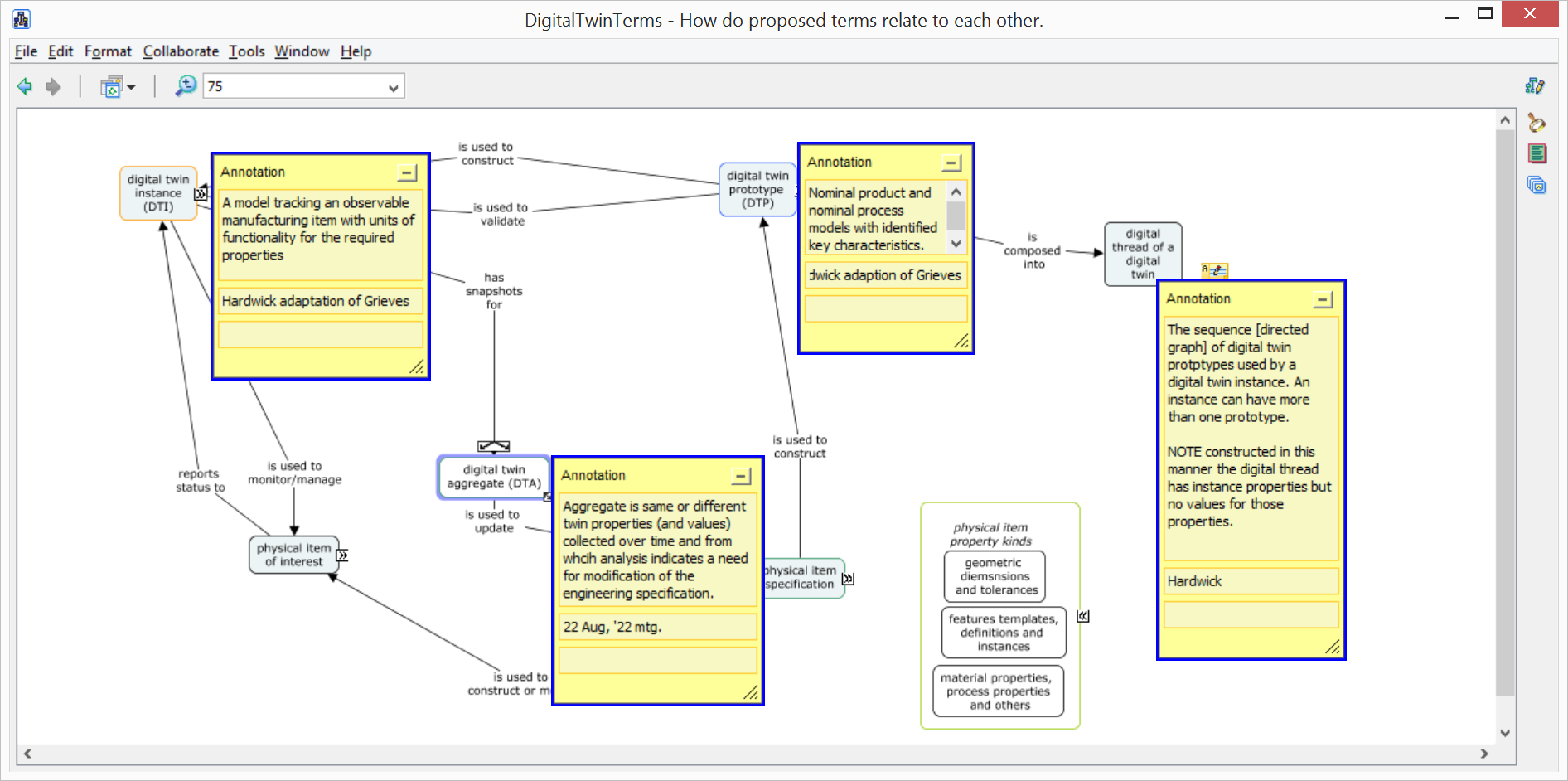 physical item engineering specification
	physical item properties
		physical item property kinds
		physical item property data

physical item engineering specification	is used to construct digital twin prototype (DTP)
physical item engineering specification	is used to construct or modify physical item of interest

--------------------------------------------------------------------------------------------------
physical item of interest
	physical item properties
		physical item property kinds
		physical item property data

physical item of interest reports status to digital twin instance (DTI)

--------------------------------------------------------------------------------------------------
digital twin prototype
	digital twin prototype properties
		current digital twin prototype properties
			current physical item property kinds
		historical digital twin prototype properties
			historical physical item property kinds

digital twin prototype (DTP) is used to construct digital twin instance (DTI)
digital twin prototype (DTP) is used to validate digital twin instance (DTI)
digital twin prototype (DTP) is composed into digital thread of a digital twin
digital twin instance
	digital twin property data
		current digital twin property data
			current physical item property kinds
			current physical item property data
		historical digital twin property data
			historical physical item property kinds
			historical digital twin property data

digital twin instance (DTI) is used to monitor/manage physical item of interest
digital twin instance (DTI) has snapshots for digital twin aggregate (DTA)

--------------------------------------------------------------------------------------------------
digital twin aggregate

digital twin aggregate (DTA) is used to update physical item engineering specification

--------------------------------------------------------------------------------------------------
digital thread of a digital twin

--------------------------------------------------------------------------------------------------
physical item property kinds
	geometric diemsnsions and tolerances
	features templates, definitions and instances
	material properties, process properties and others